«КОЛЫБЕЛЬНЫЕ   ПЕСНИ»
«Колыбельная  медведицы»
Автор:Яковлев Ю. 
Композитор:Крылатов Е.
Эта колыбельная была написано к м/ф «Умка»
1969г.
автор сценария — Юрий Яковлев
режиссёры и художники: Владимир Пекарь и Владимир Попов
композитор — Евгений Крылатов
оператор — Н. Климова
звукооператор — Борис Фильчиков
ассистент — Л. Никитина
монтаж В. Турубинер
роли озвучивали:
Маргарита Корабельникова — Умка
Клара Румянова — Мальчик
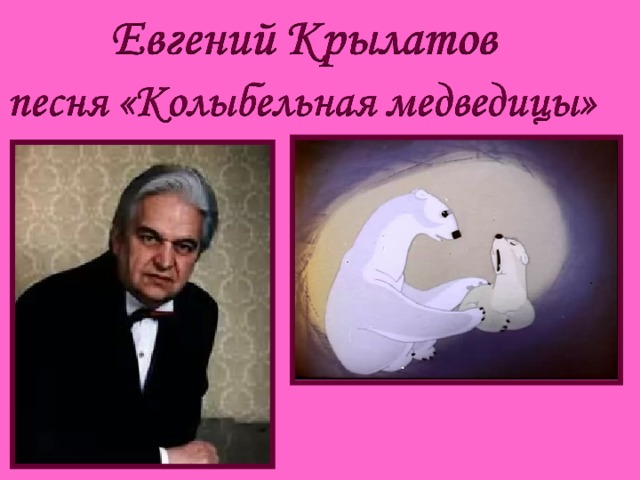 Музыкальный анализ
Ритм-ровный,
Интонация-убаюкиваю-
щая,
Темп-умеренный,
Динамика-тихая,
Тембр-мягкий,
Регистр-средний,
Мелодия-низходящая.
«КОЛЫБЕЛЬНАЯ СВЕТЛАНЫ»
Автор:Гладков А.
Композитор:Хренников 
Поет:Голубкина Л.
История создания
В начале 40-х годов драматург Aлександр Константинович Гладков написал  героическую-патриотическую, но при этом веселую пьесу про Отечественную войну 1812г. "Давным-давно". А в 1962г. по пьесе режиссер Эльдар Рязанов снял фильм "Гусарская баллада". Популярность фильма стала просто народной.  Во многом популярности пьесе и фильму добавила великолепная музыка, сочиненная Тихоном Николаевичем Хренниковым специально для пьесы -  песни "Колыбельная Светланы«.
Музыкальный анализ.
Интонация-убаюкивающая
Мелодия-спокойная
Ритм-ровный
Темп-умеренный
Динамика-тихая
Регистр-средний
Тембр-мягкий
«Колыбельная  Брамса»
Исполняет:Иоганнес
Брамс.
Музыкальный  анализ.
Мелодия-спокойная
Тембр-мягкий
Регистр-средний
Динамика-тихая
Ритм-ровный
Интонация-убаюки-
вающая
Ласковая,бархатная мелодия колыбельных уносит
 детей во вселенную сна и спокойствия.Пение колы-
 бельных перед сном влияет на характер,душевное
 и физическое здоровье,психологическую устойчи-
 вость  в настоящем и в будущей жизни.И пусть за
Окном зима,мороз и стужа-в колыбельке тепло и уют
но.Колыбельная обладает ярко выраженным успо-
каивающим действием.Лучшее средство от бессони-
цы-колыбельная песня.
Каждая мною прослушанная колыбельная по своему
завораживает.Все три композиции мне понравились.
Но больше мне понравилась,и по душе колыбельная 
медведицы.